Szkolny Konkurs na graficzny projekt kartki wielkanocnej
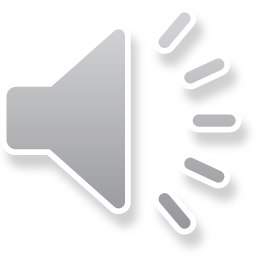 Wyniki
Klasy I - III
I miejsce
Estera Bogacz kl. 3a
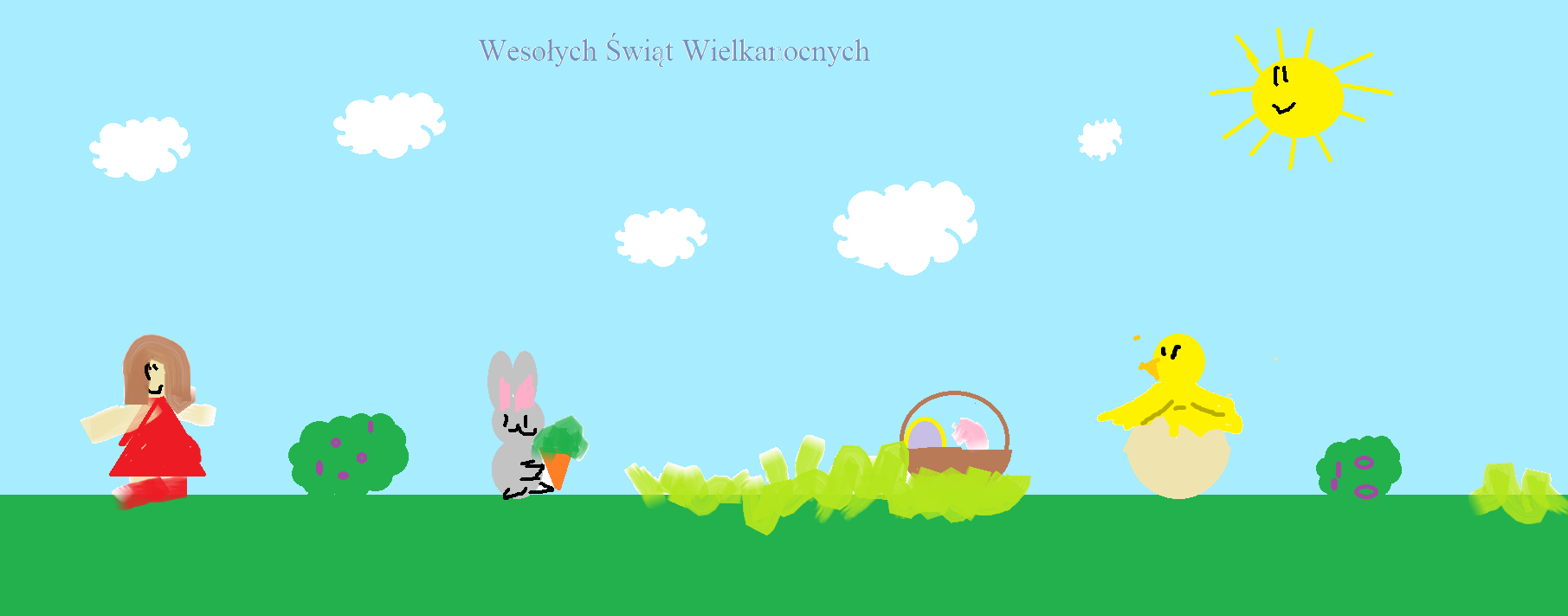 II miejsce
Artur Wepner kl. 2a
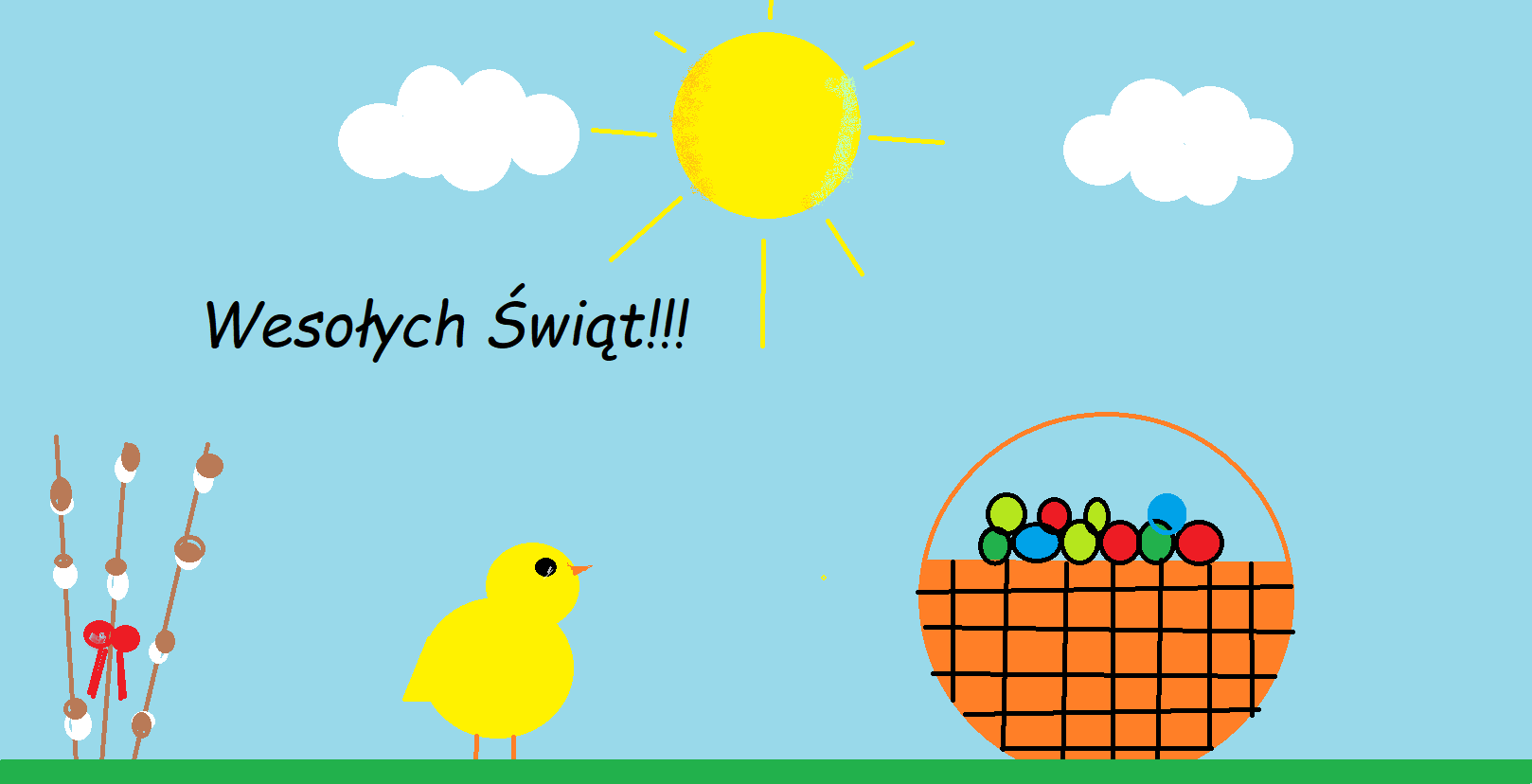 III miejsce
Anna Brzostek kl. 3b
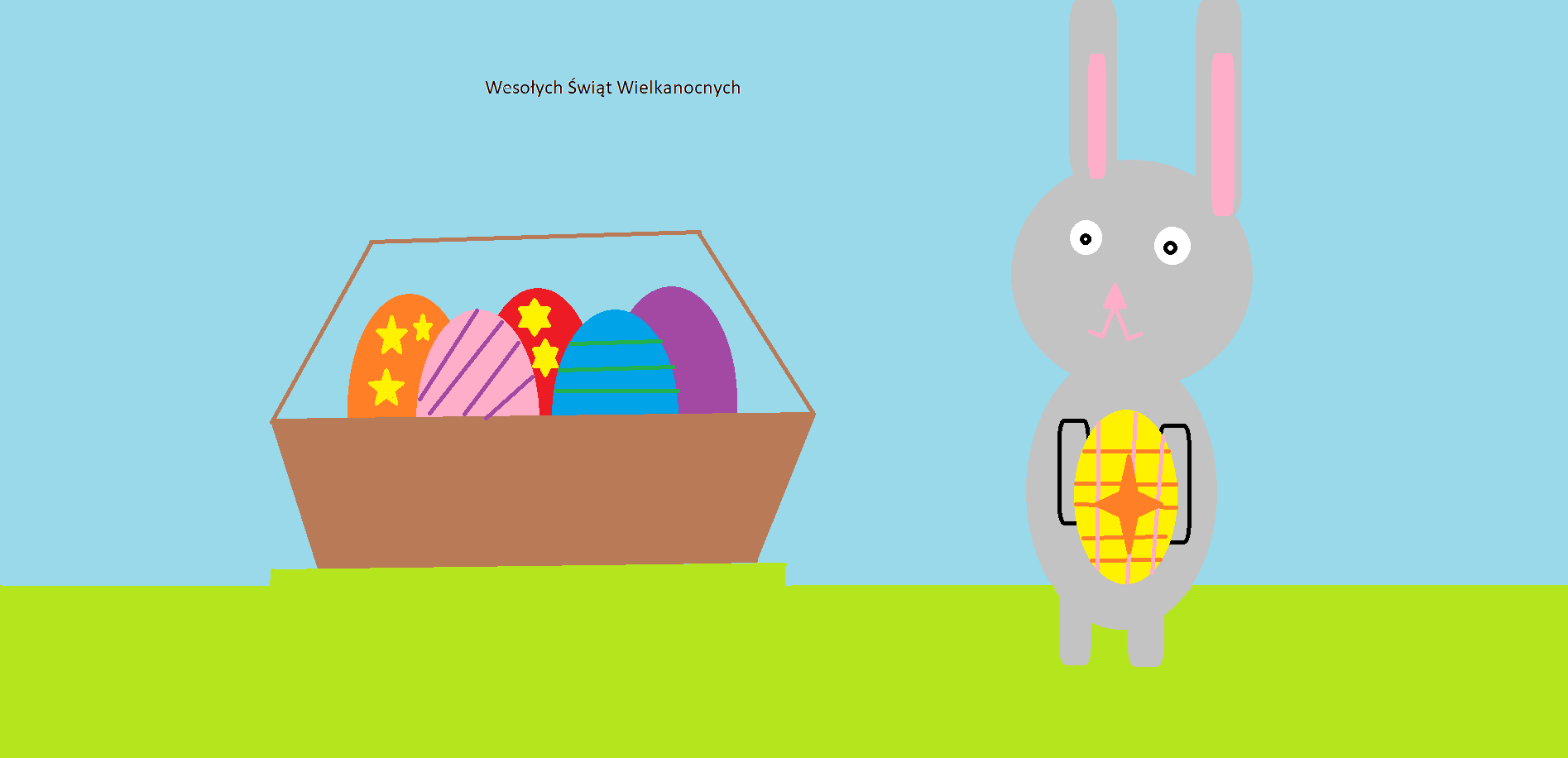 Klasy IV - VI
I miejsce
Hanna Dąbrowska kl. 5b
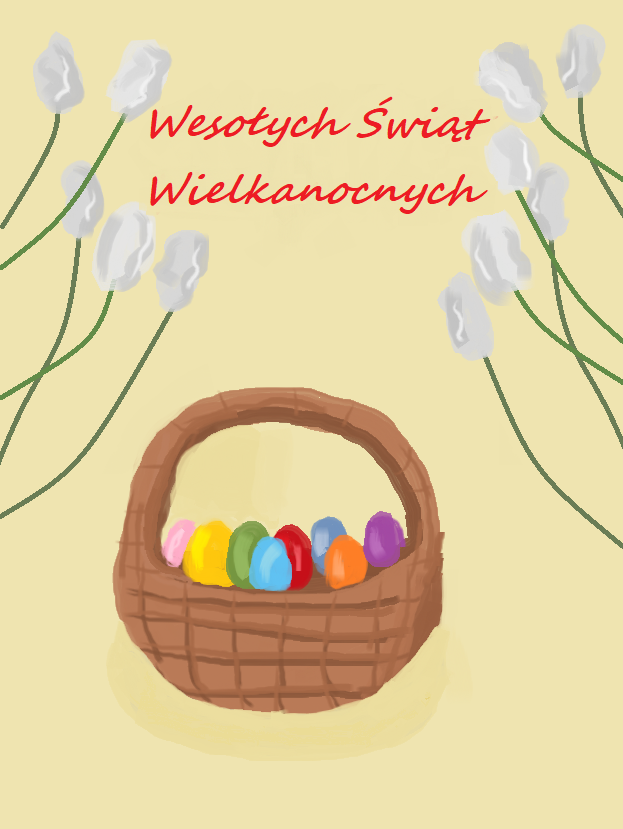 II miejsce
Artur Pukowiec kl. 6d
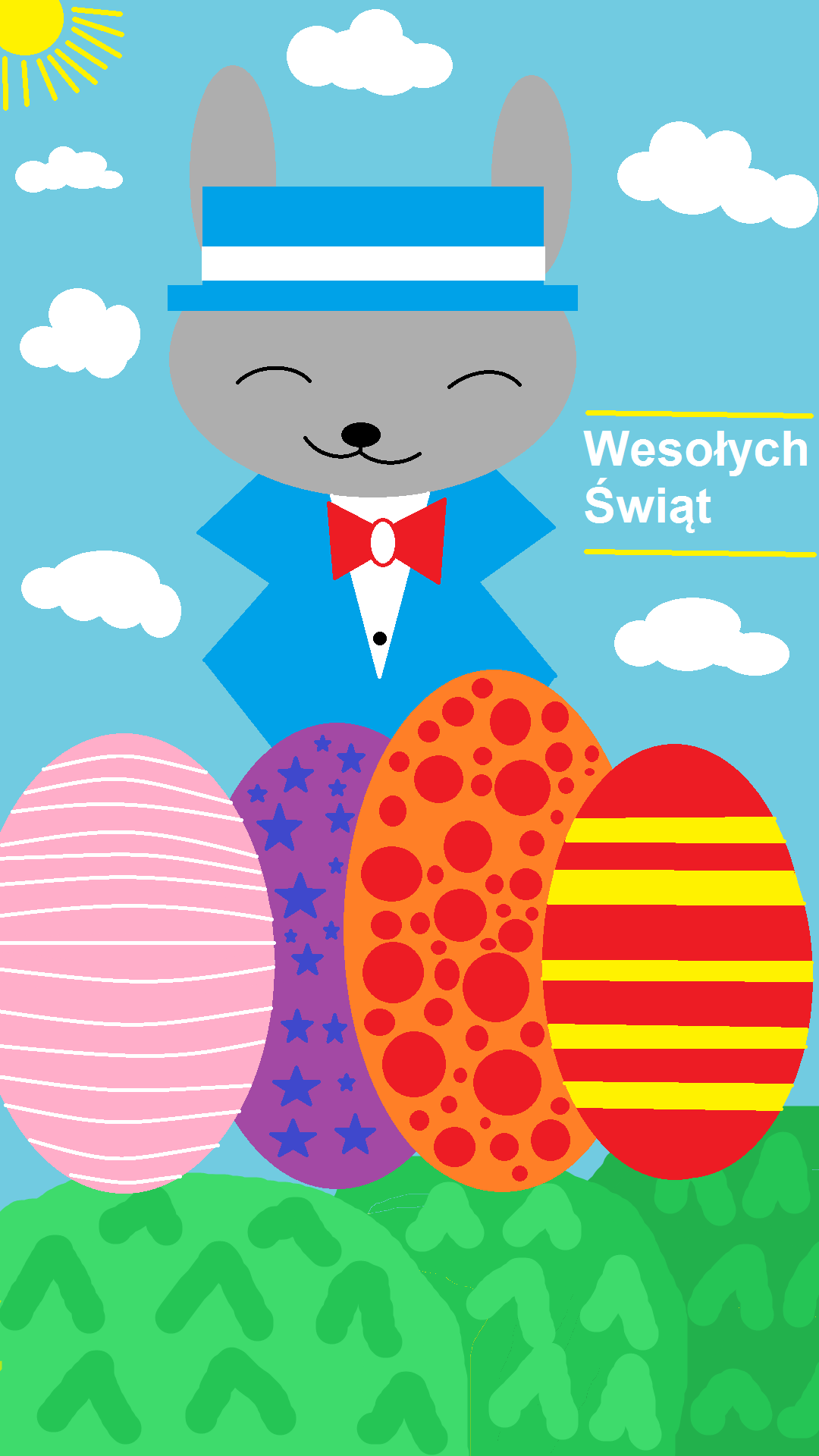 III miejsce
Weronika Bondarowska kl. 5a
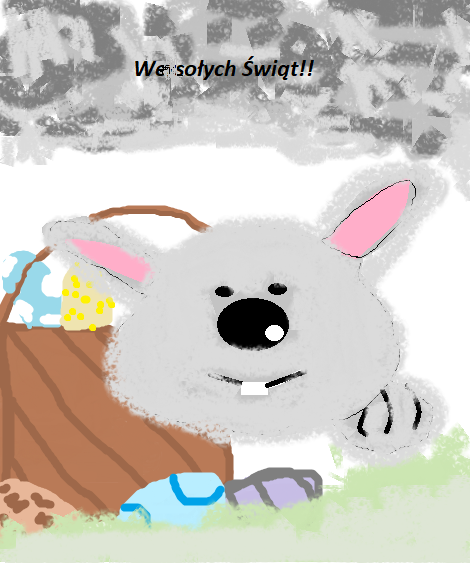 Klasy VII - VIII
I miejsce
Roksana Praciak kl. 8e
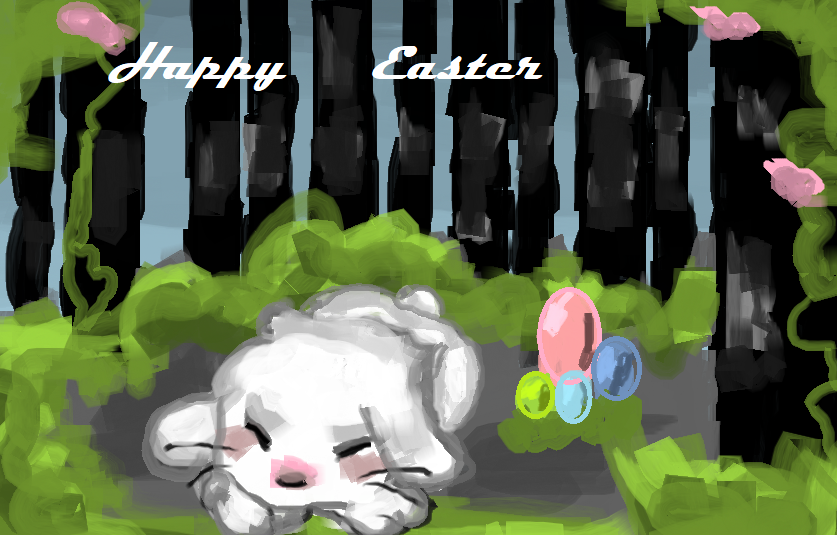 II miejsce
Wanessa Luda kl. 7a
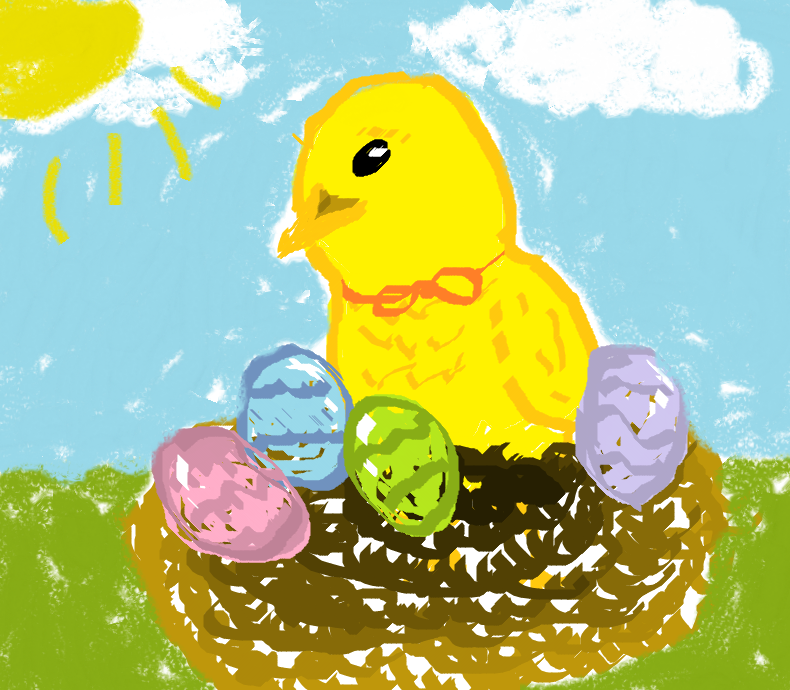 III miejsce
Amelia Sumara kl. 8b
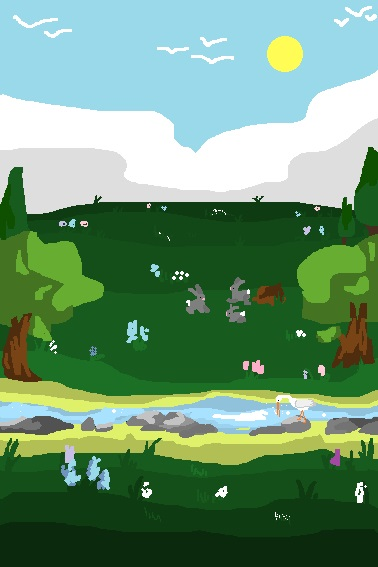 Inne prace
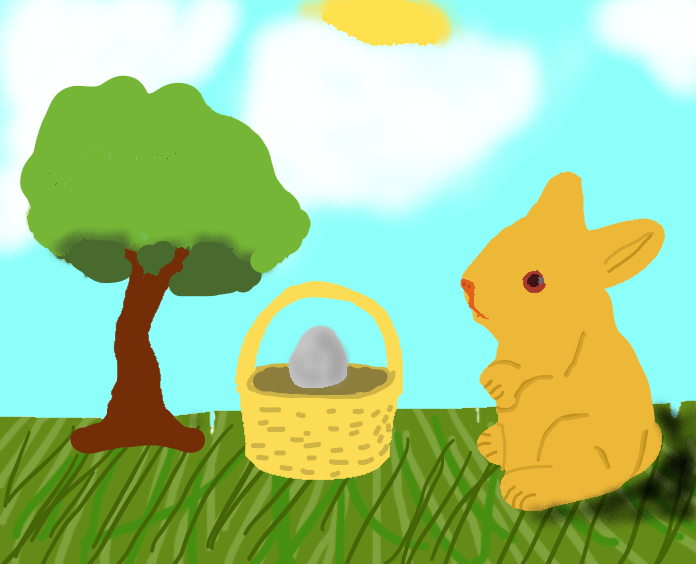 Brayan Dyl kl. 7b
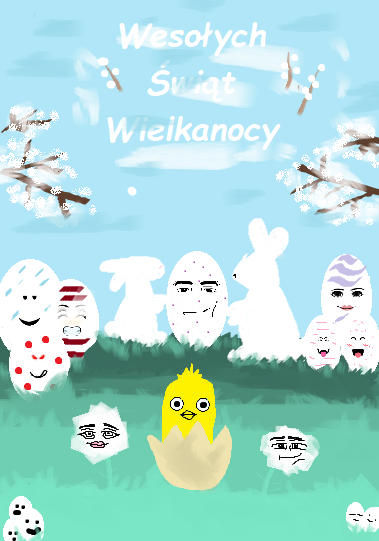 Zosia Piotrowska kl. 8e
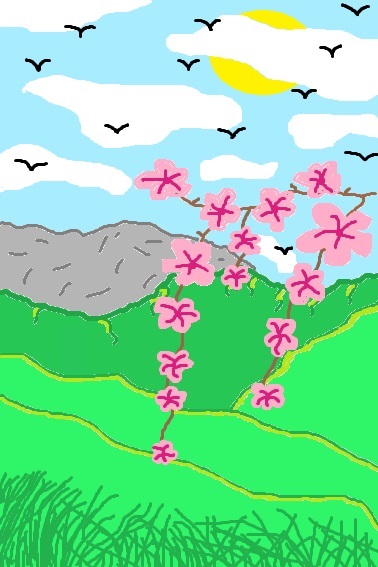 Roksana Ostafin kl. 8d
Nadia Klepacka kl. 5a
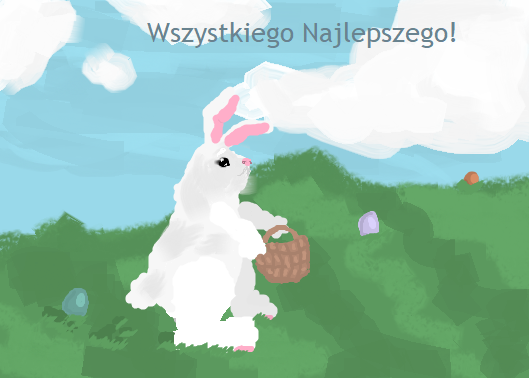 Maja Pająk kl. 4a
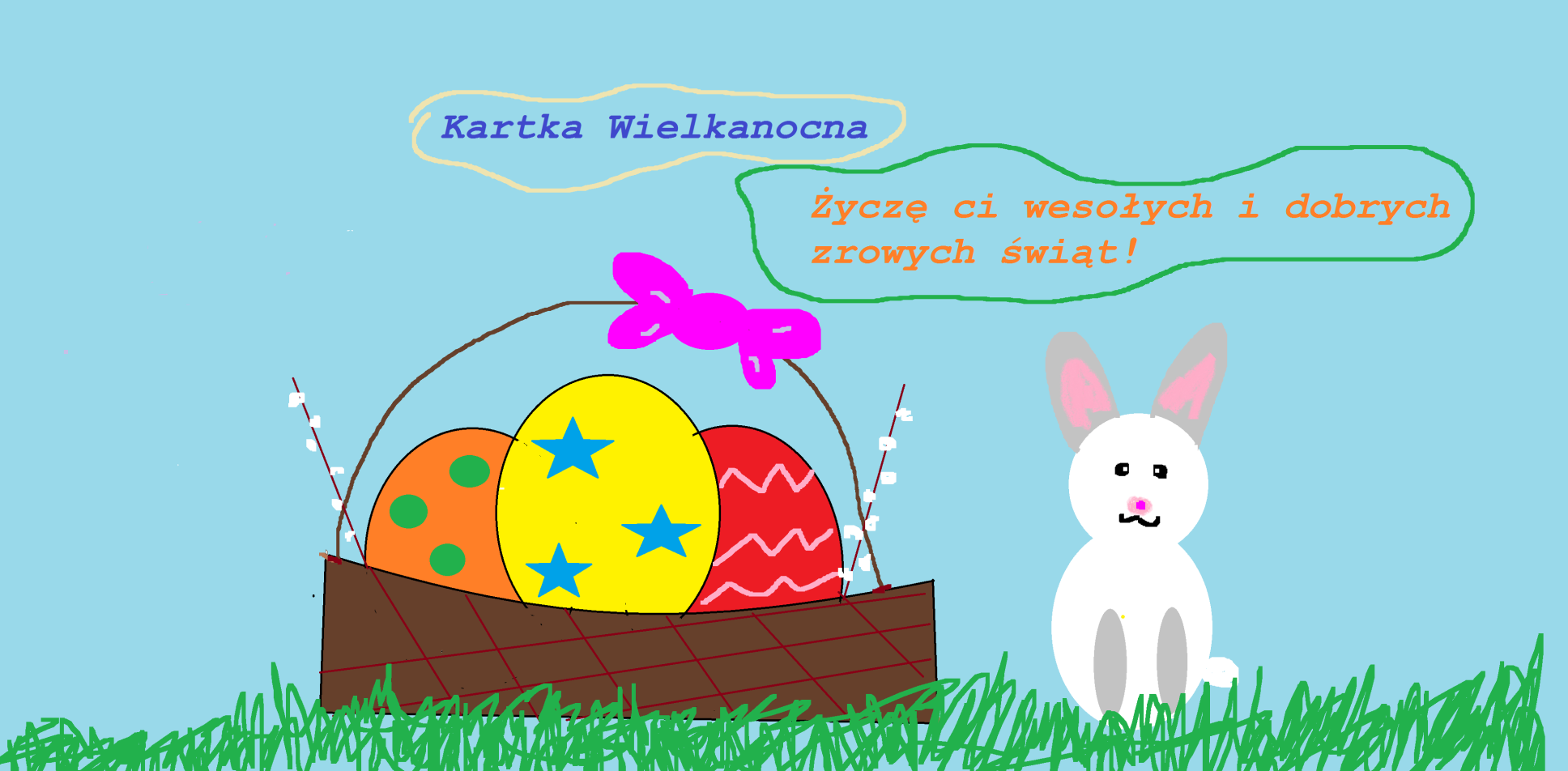 Amanda Jurczak kl. 2a
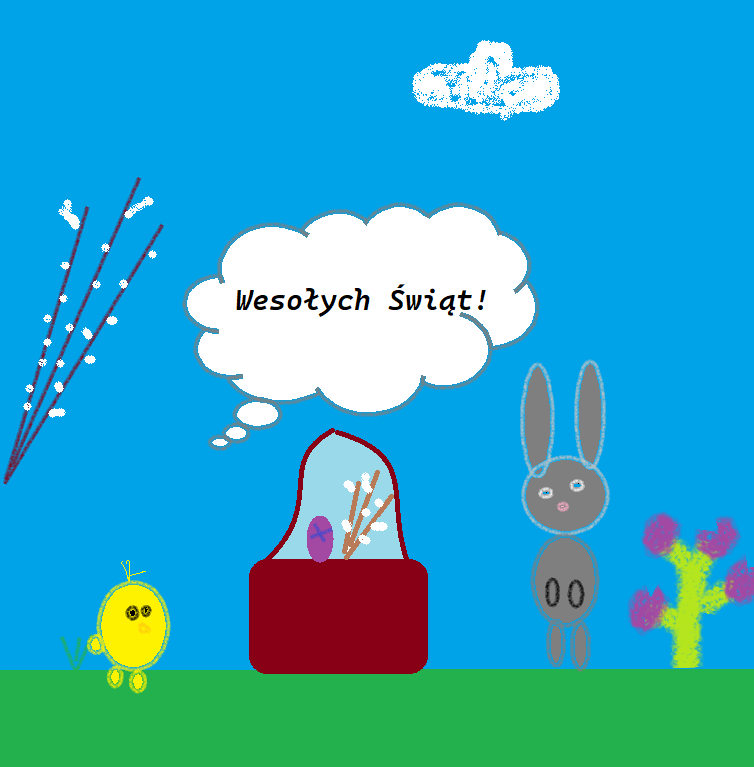 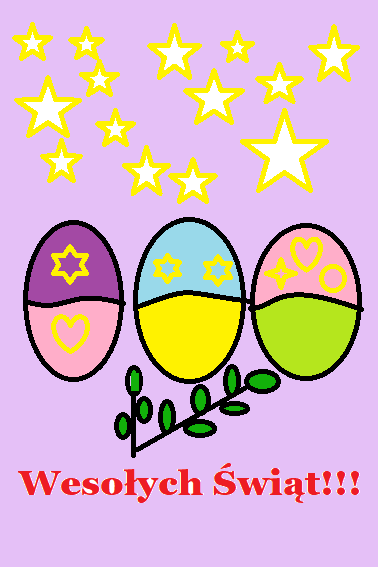 Eliza Jagiełło kl. 2a
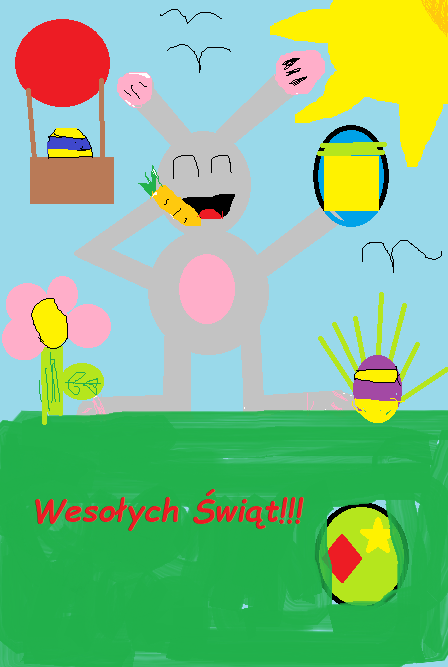 Nadia Rymer kl. 2a